Государственные
Символы
России
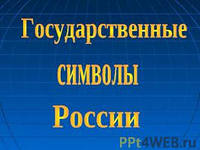 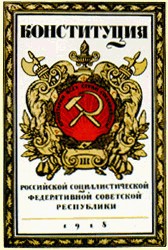 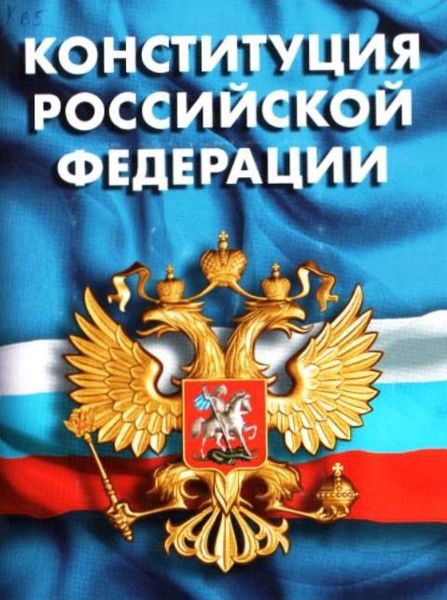 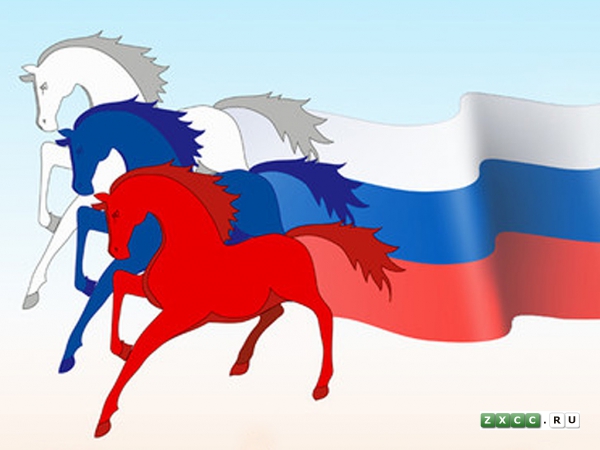 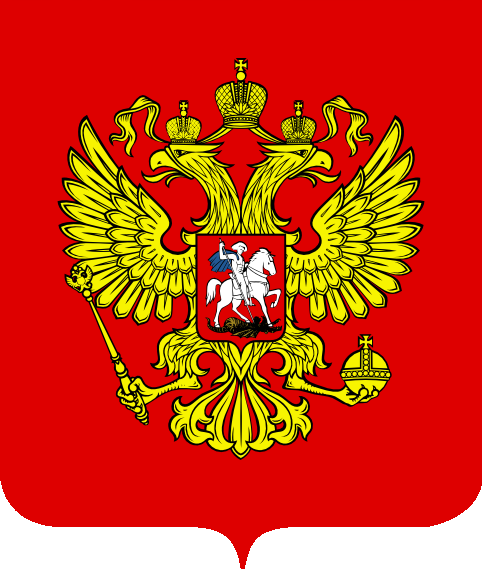 Физкультминутка
Сегодня начинаются XXII Олимпийские игры в Сочи
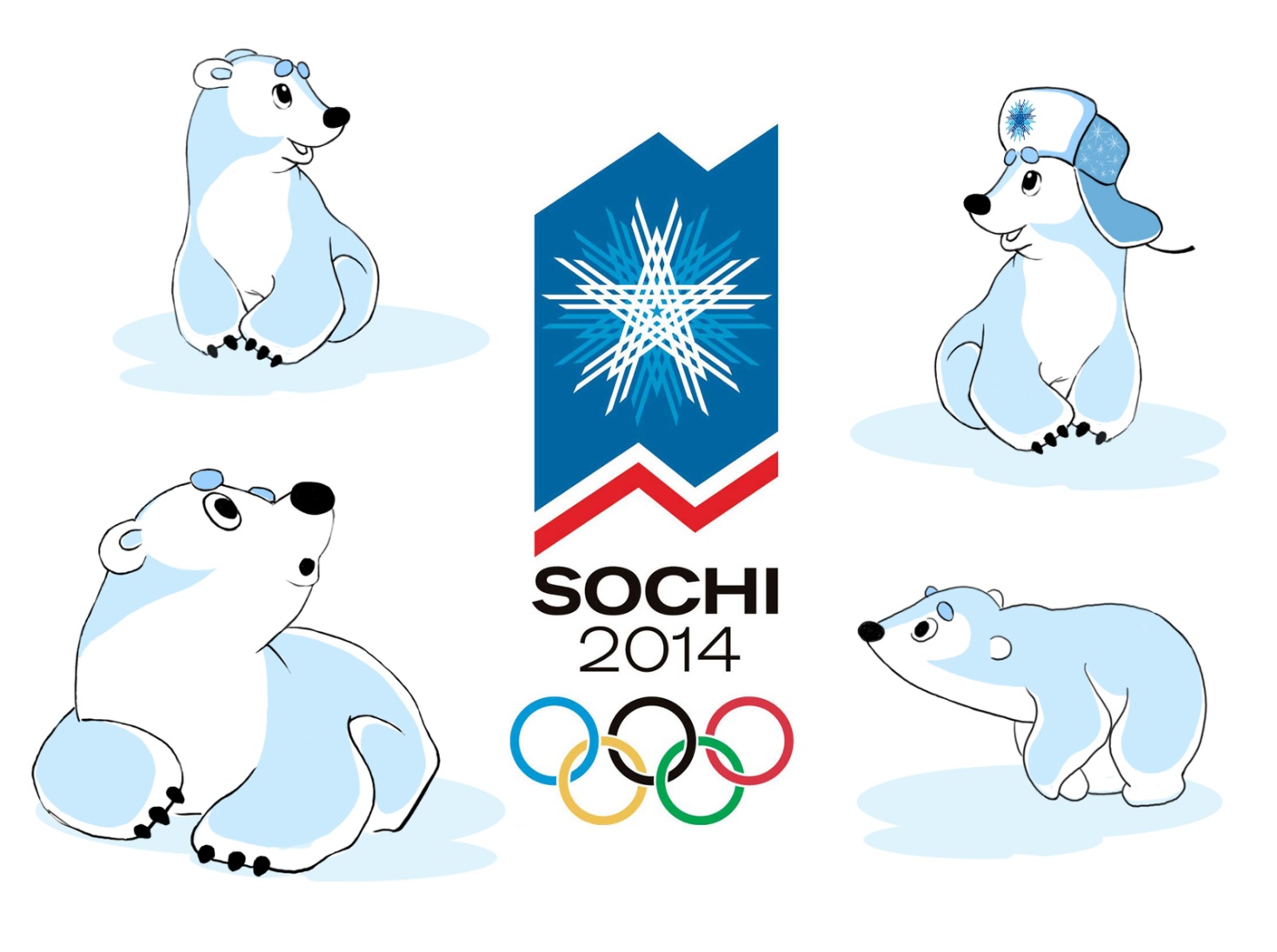 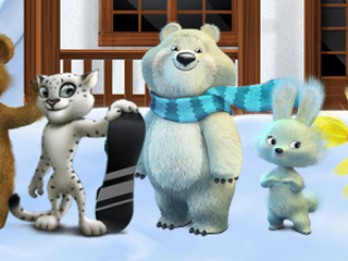 Талисманами Олимпийских Игр будут: Зайка, Белый мишка и Леопард
Гимн РФ
С.В.Михалков
А.В.Александров
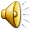